Työympäristötiimien työkalut​
06 / 2023
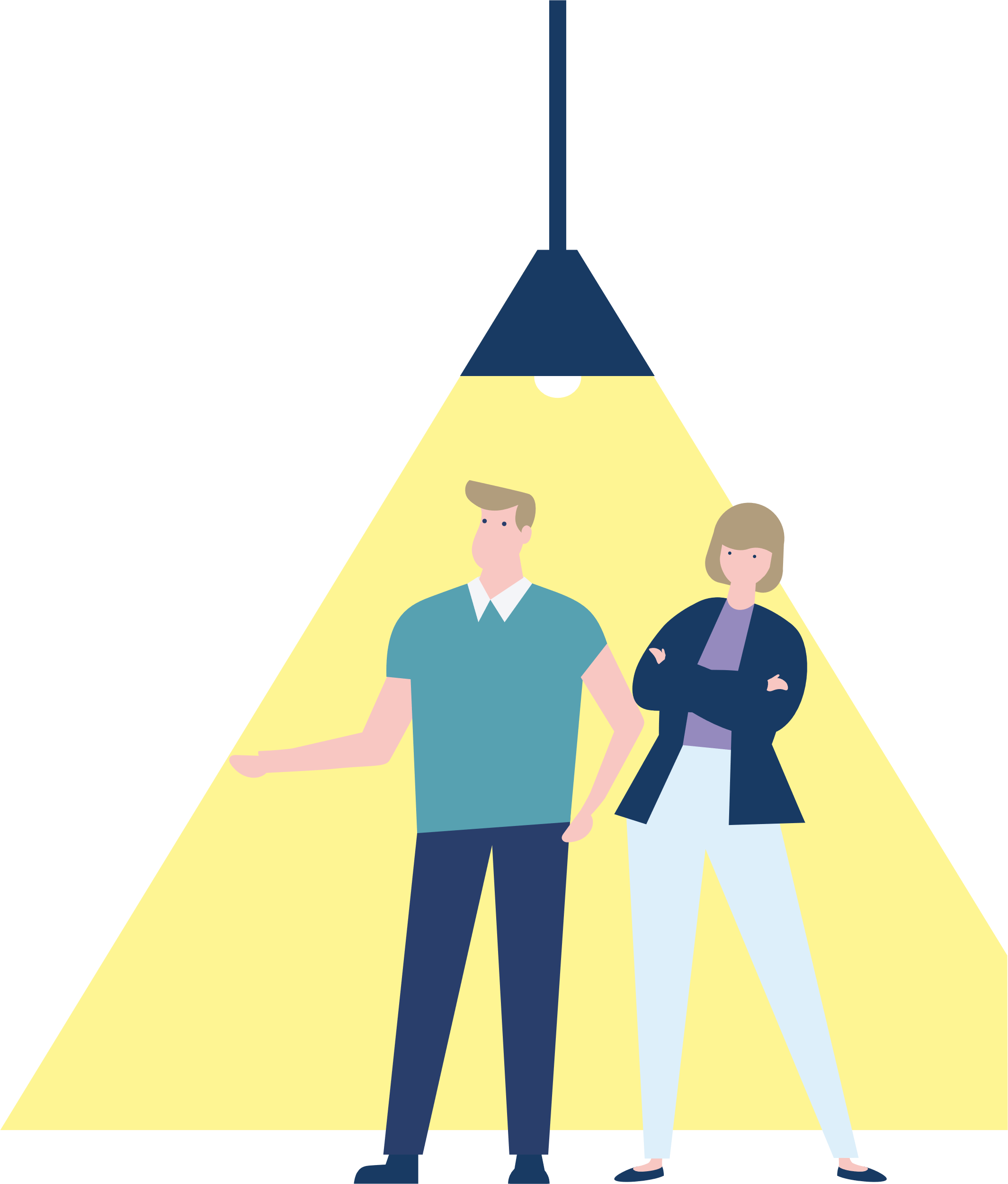 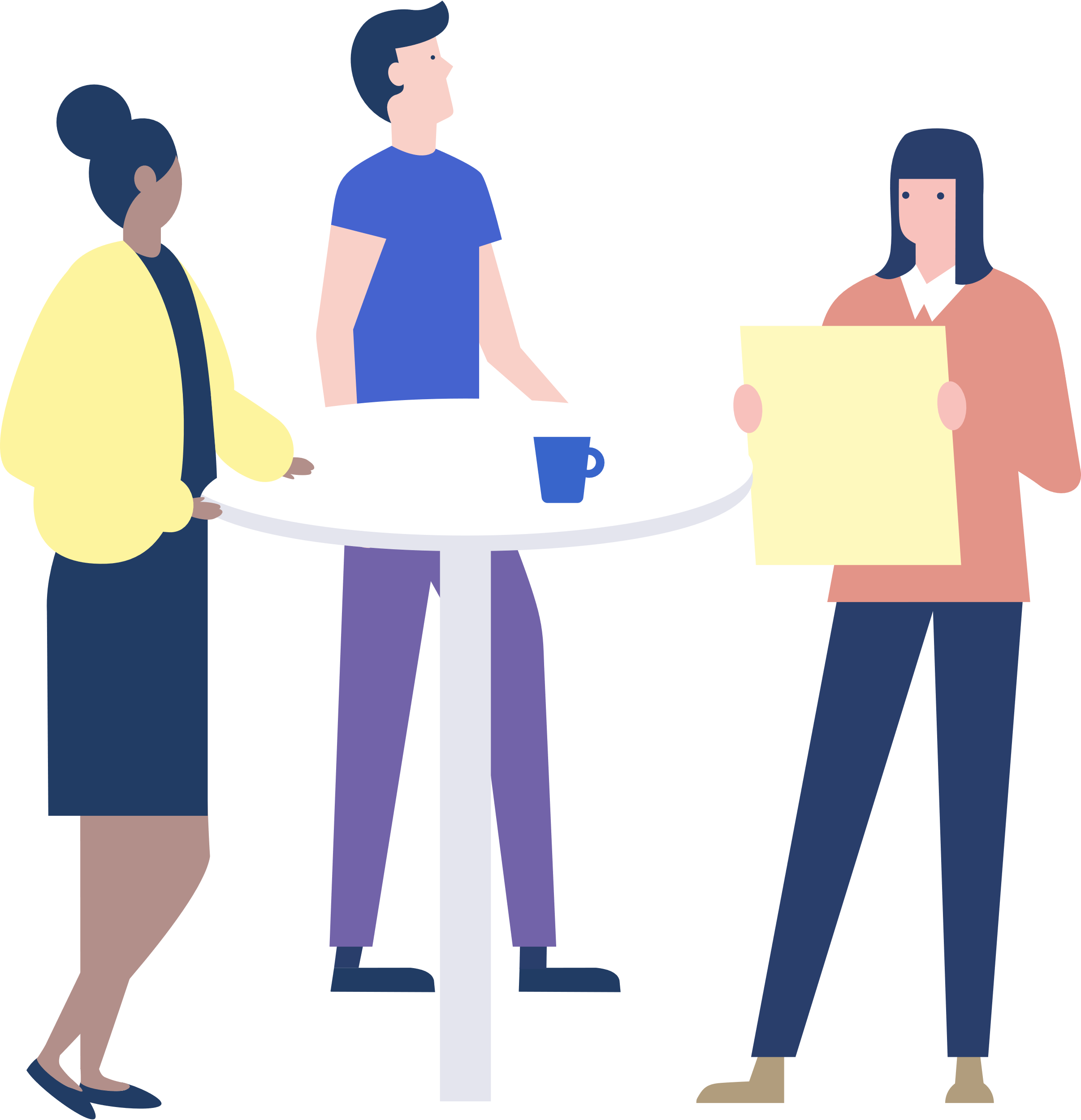 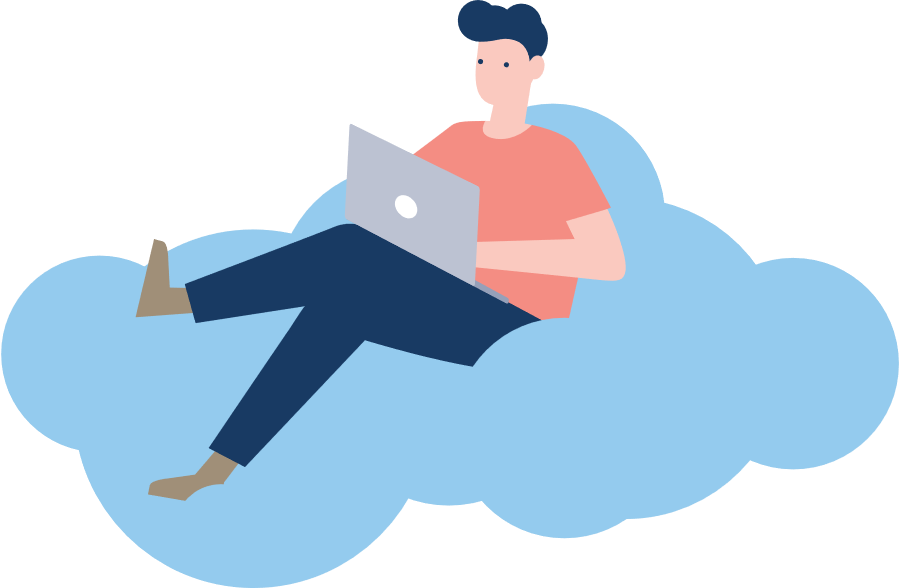 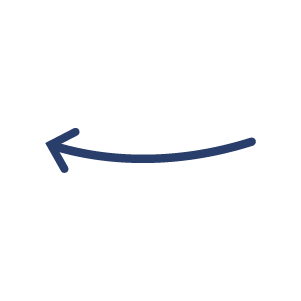 3.Tavoitteiden
ideointi
2.Sidosryhmien tunnistaminensekä käytänteistä ja viestinnästä sopiminen
1.Työympäristötiimin perustaminen
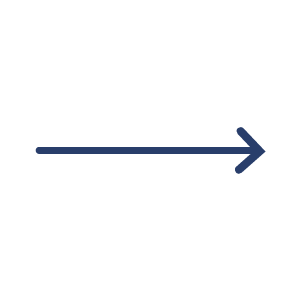 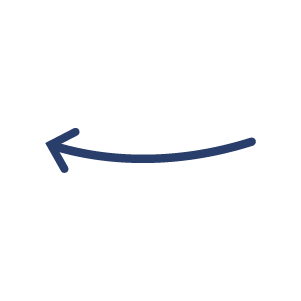 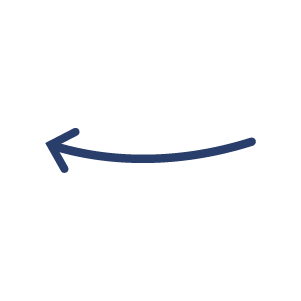 4.Toimenpide-suunnitelman ja toiminnan vuosikalenterin tekeminen
6.Toimivuuden seuranta ja palautteen kerääminen
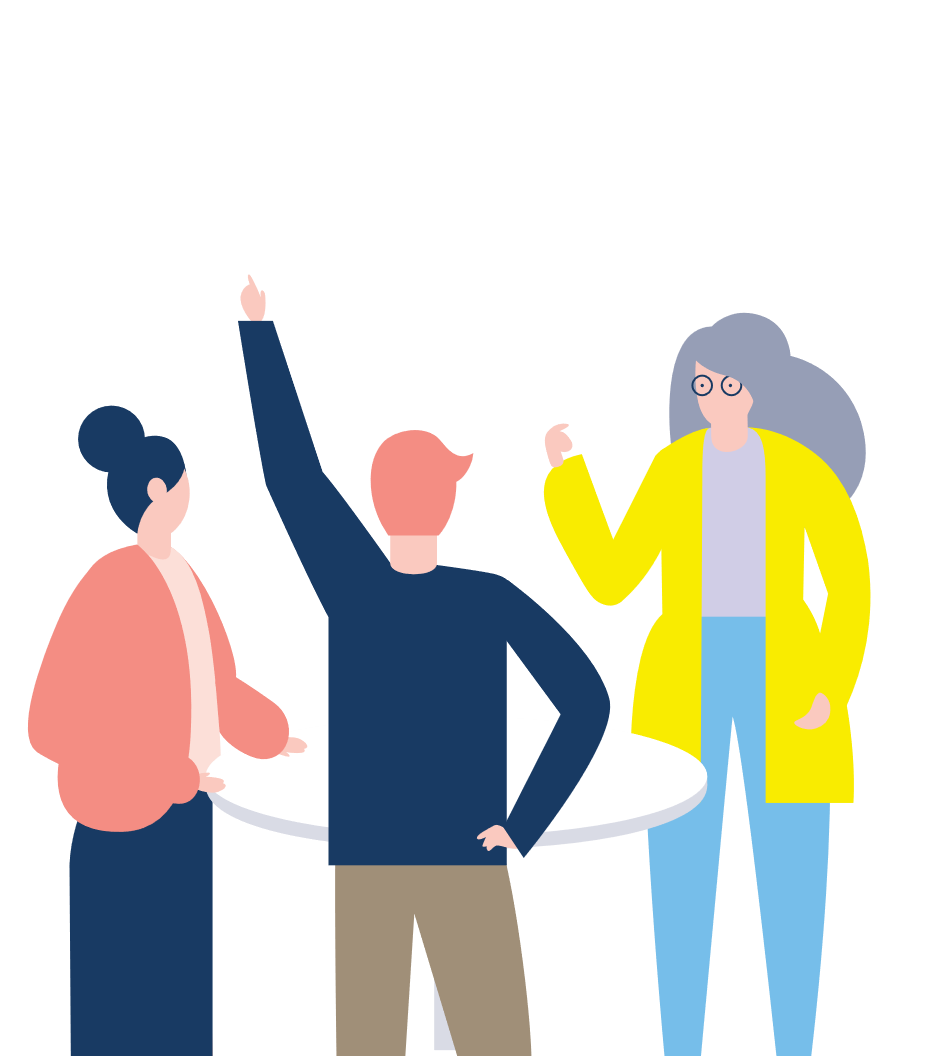 Työympäristötiimin toiminta
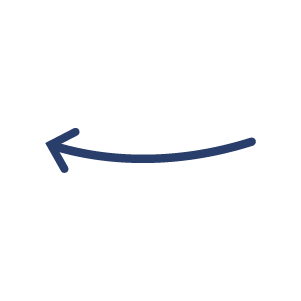 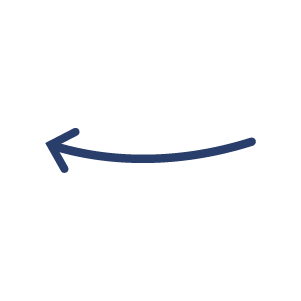 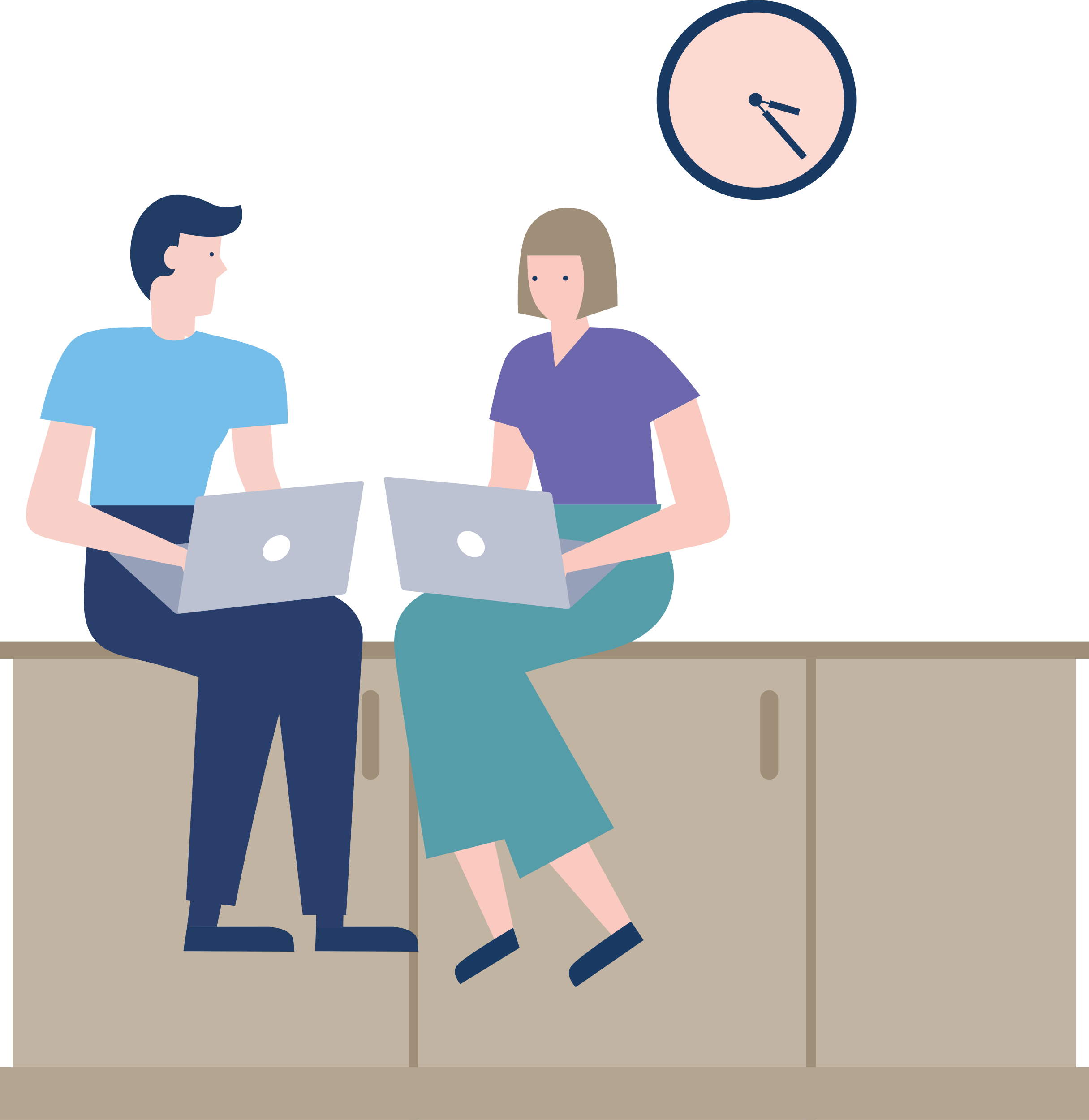 5.Suunnitelmien toteuttaminen ja työympäristön kehittäminen
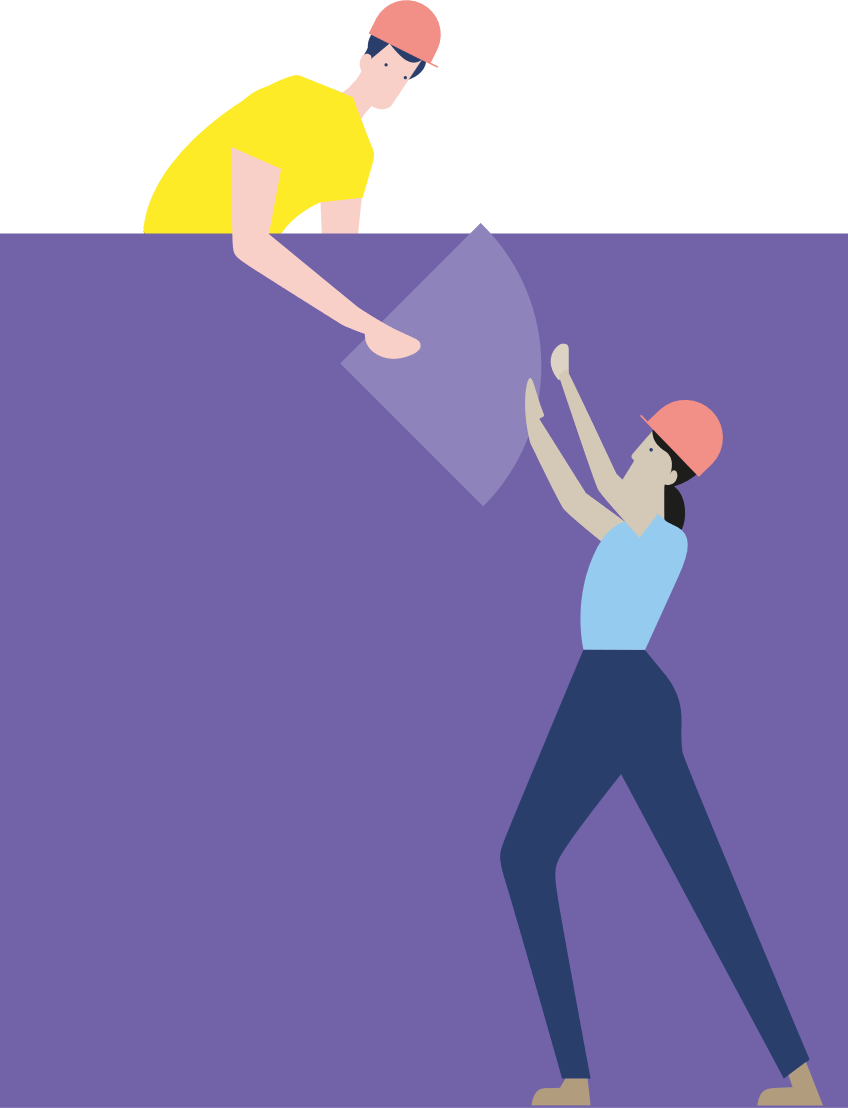 2
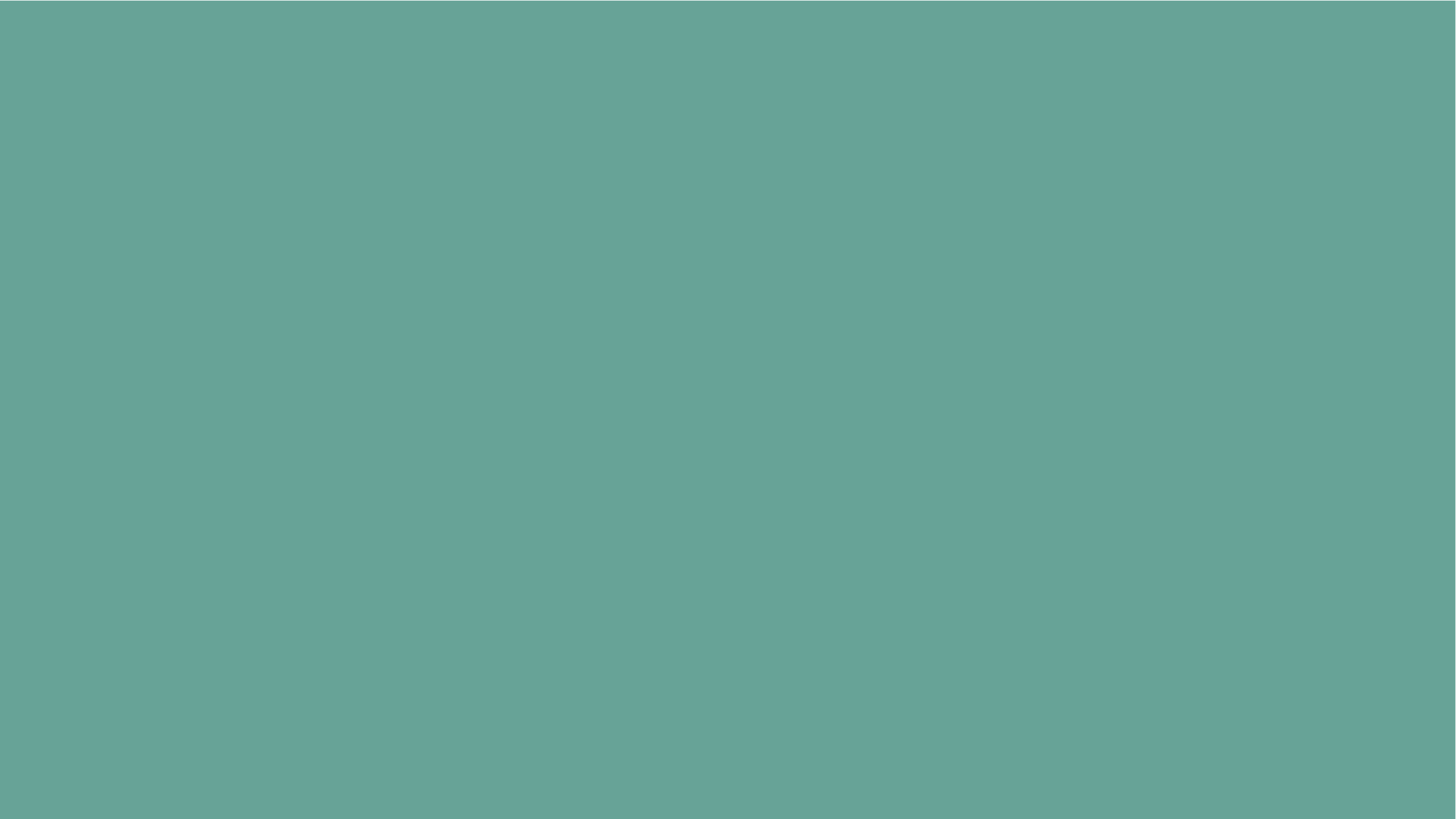 1.Perustakaa työympäristötiimi ja sopikaa tiimin tarkoituksesta ja tehtävistä.
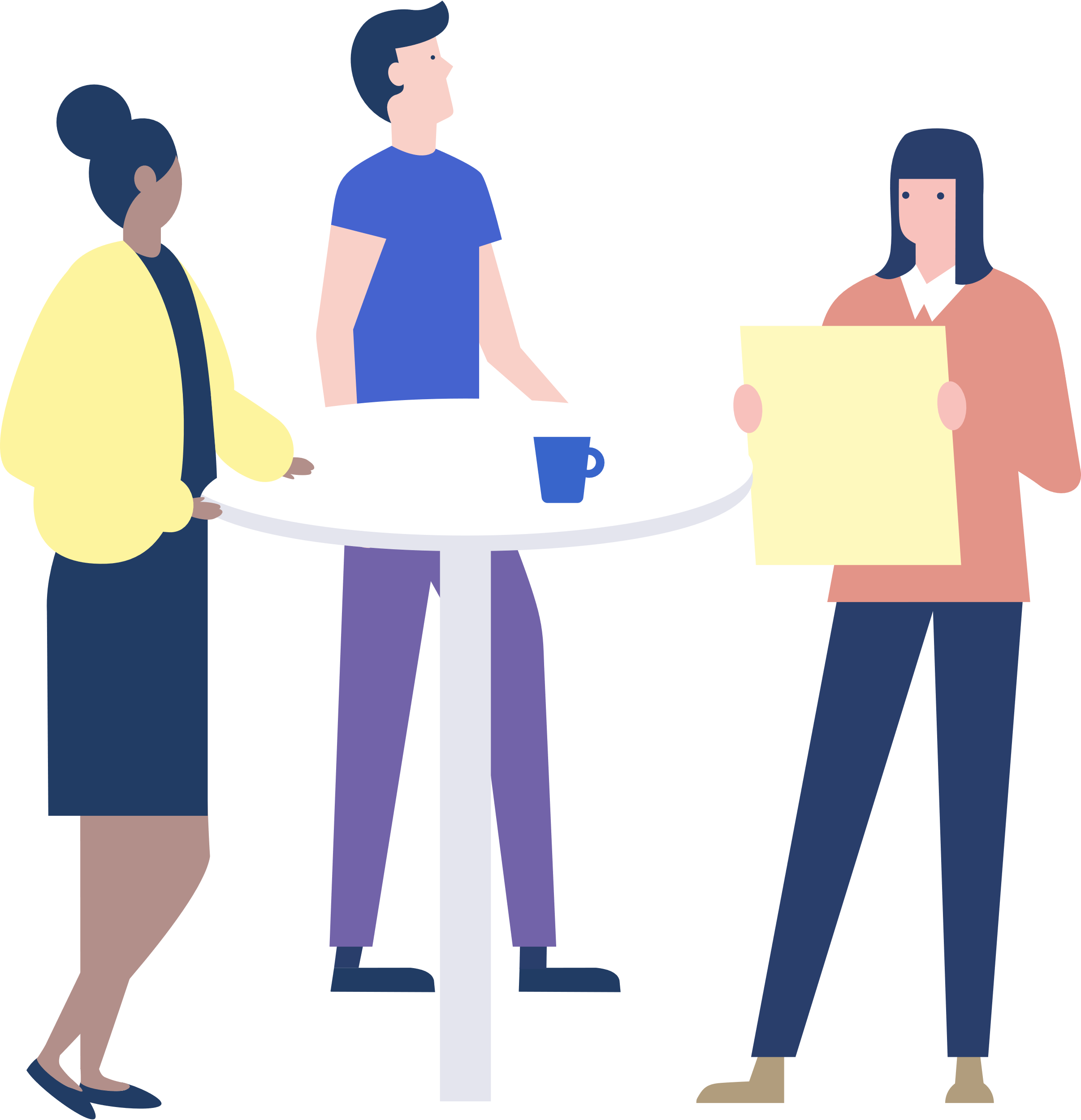 3
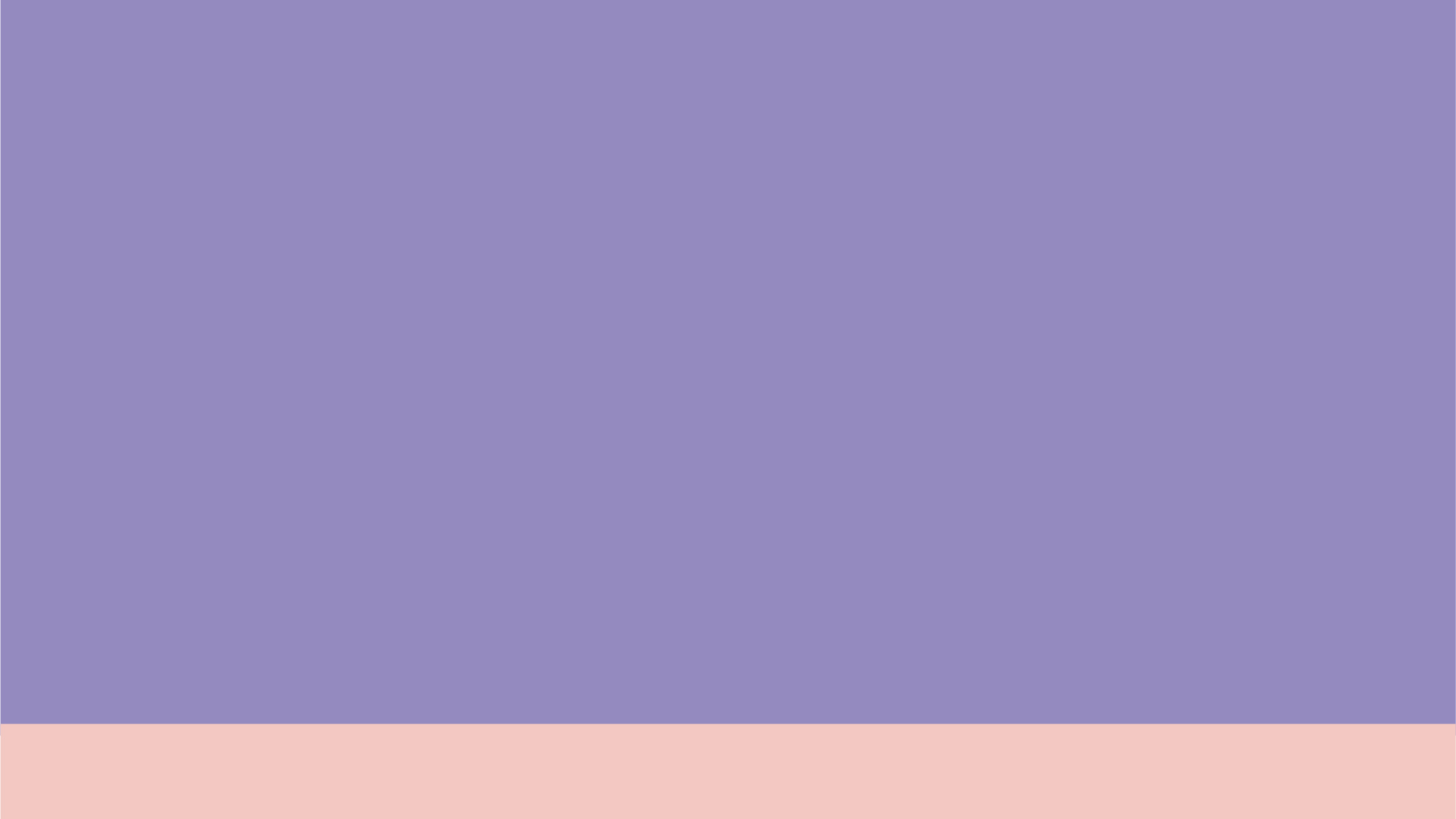 2.Tunnistakaa tärkeimmät sisäiset ja ulkoiset sidosryhmät, ja sopikaa tiimin käytännöistä, päätöksenteosta  ja viestinnästä. ​
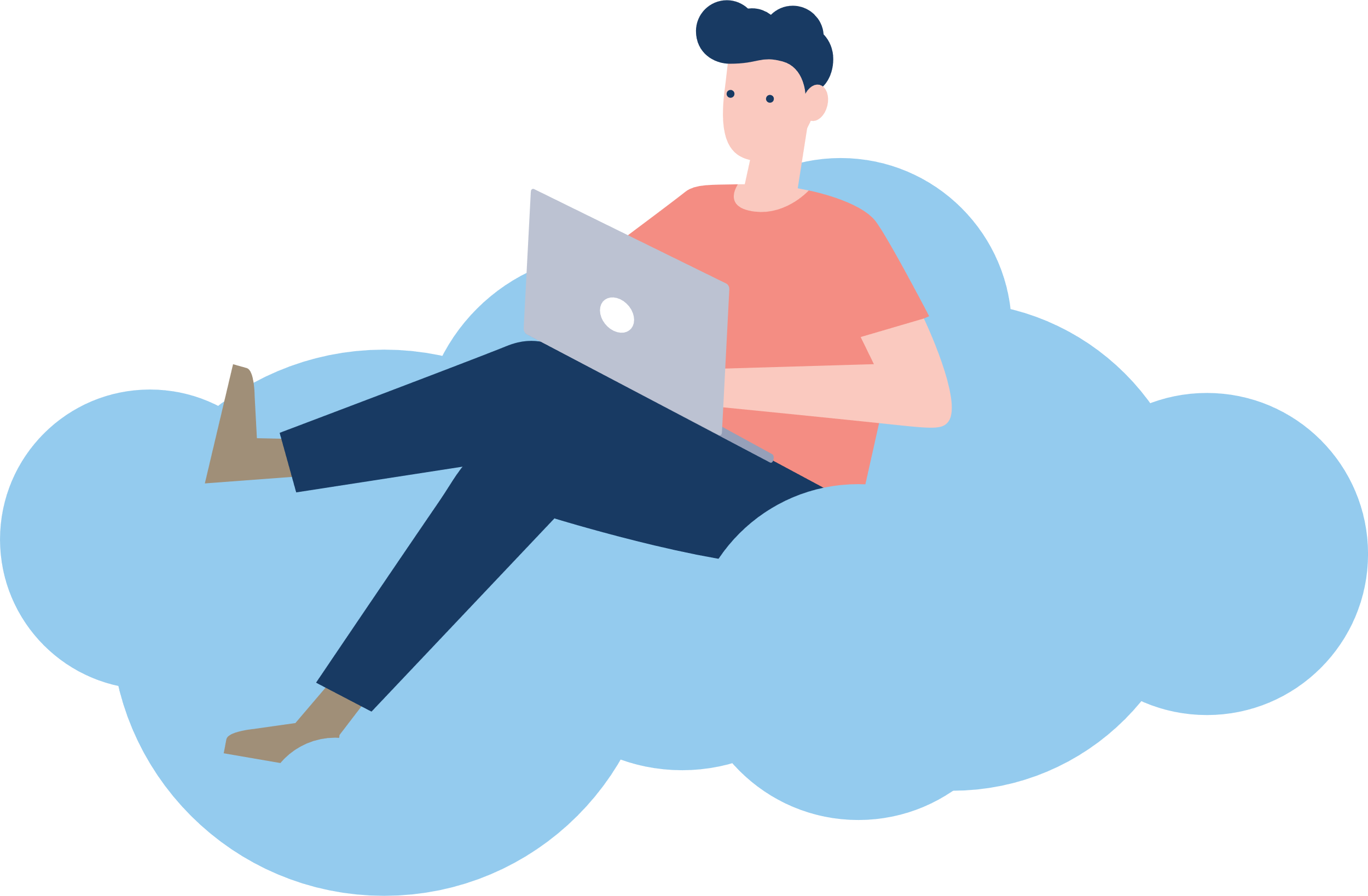 4
Esimerkki: Sidosryhmät ja yhteistyön käytänteet​
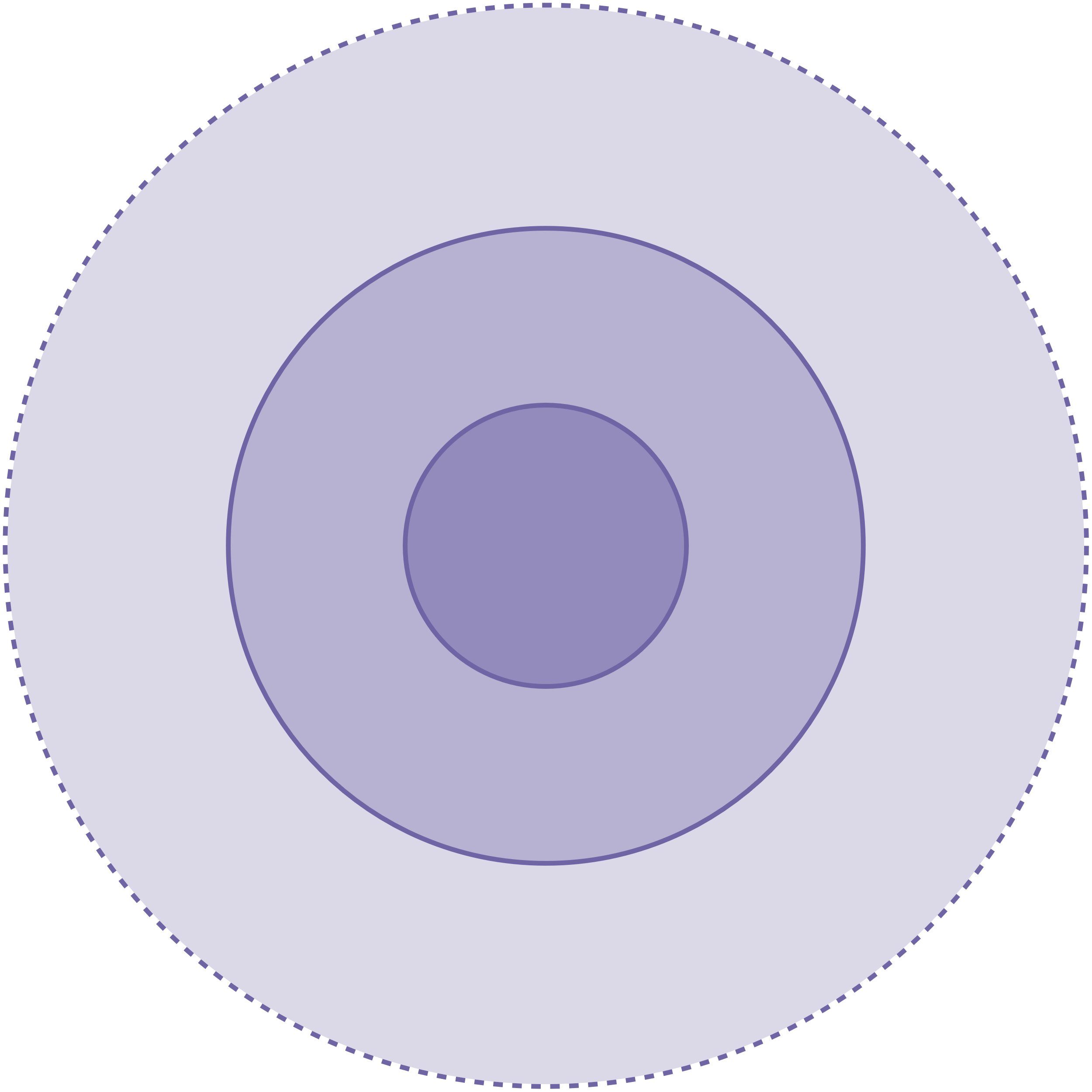 Pohdi mitä sidosryhmiä kuuluu mihinkin ryhmään, mikä on kunkin vastuualue ja rooli toimivan työympäristön luomisessa sekä miten varmistetaan sujuva yhteistyö eri ryhmien/toimijoiden välillä.​
Ulkoiset sidosryhmät​
Sisäiset sidosryhmät​
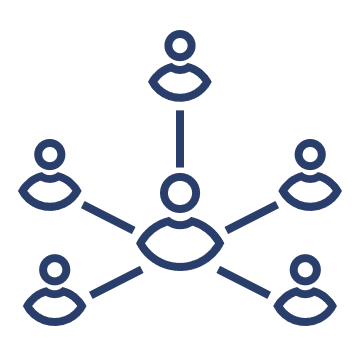 Organisaation 
ulkopuoliset toimijat joiden tekeminen vaikuttaa 
työympäristön kehittämiseen​
Työympäristö-​tiimi​
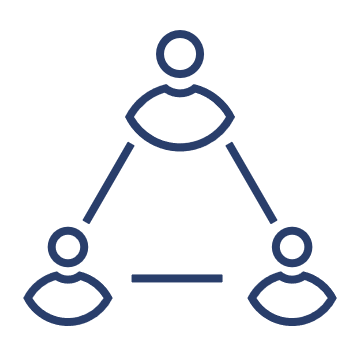 Organisaation sisäiset toimijat joiden tekeminen 
vaikuttaa työympäristön kehittämiseen​
5
Esimerkki: Yhteisen viestinnän suunnitelma​
Tarkennukset sidosryhmälle 
viestimisestä​
Sidosryhmä jolle viestitään​
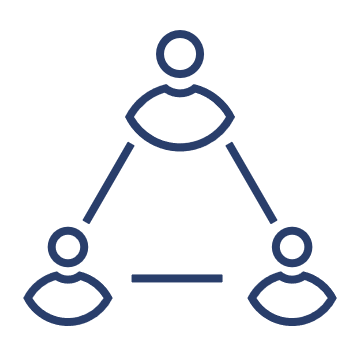 6
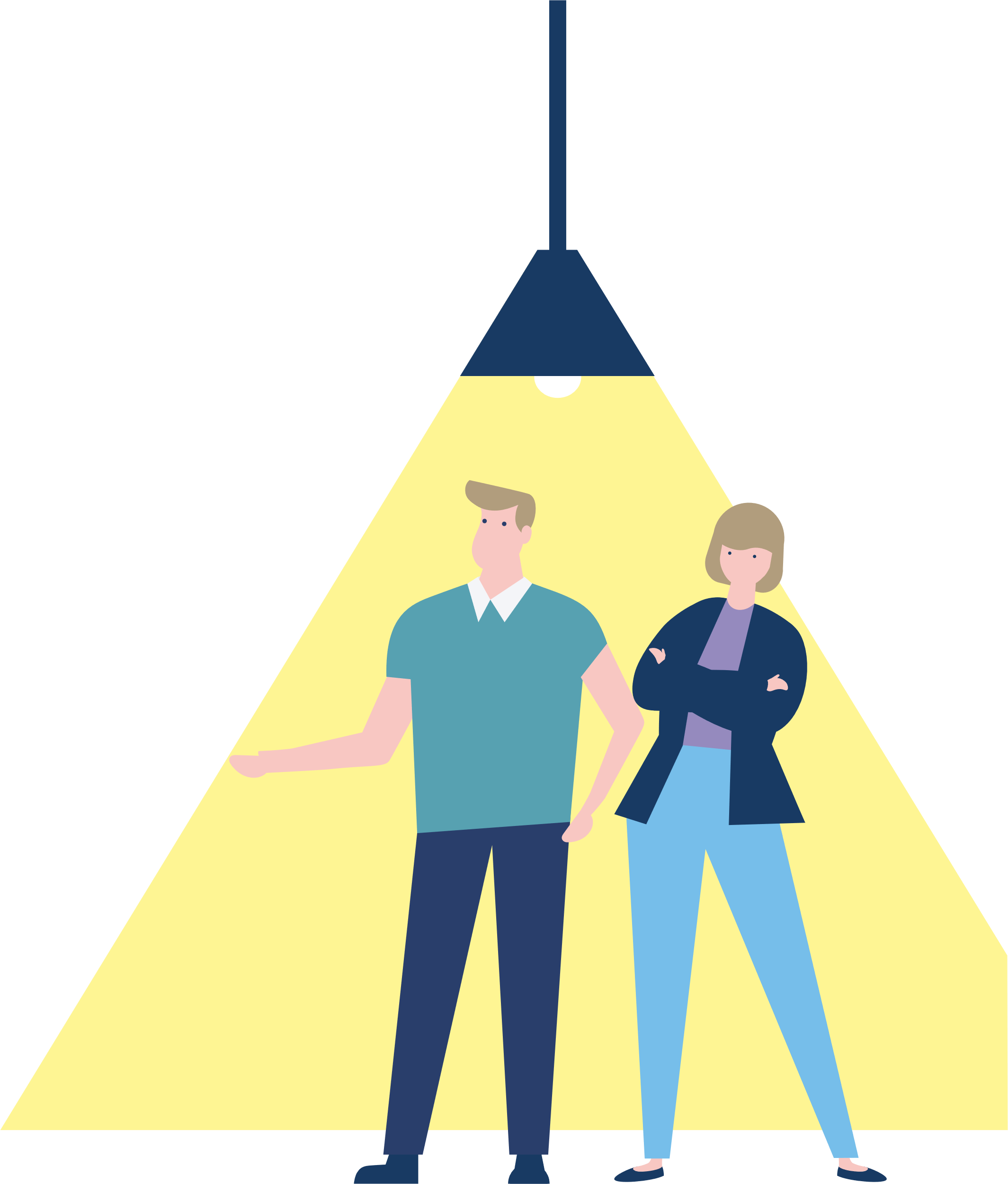 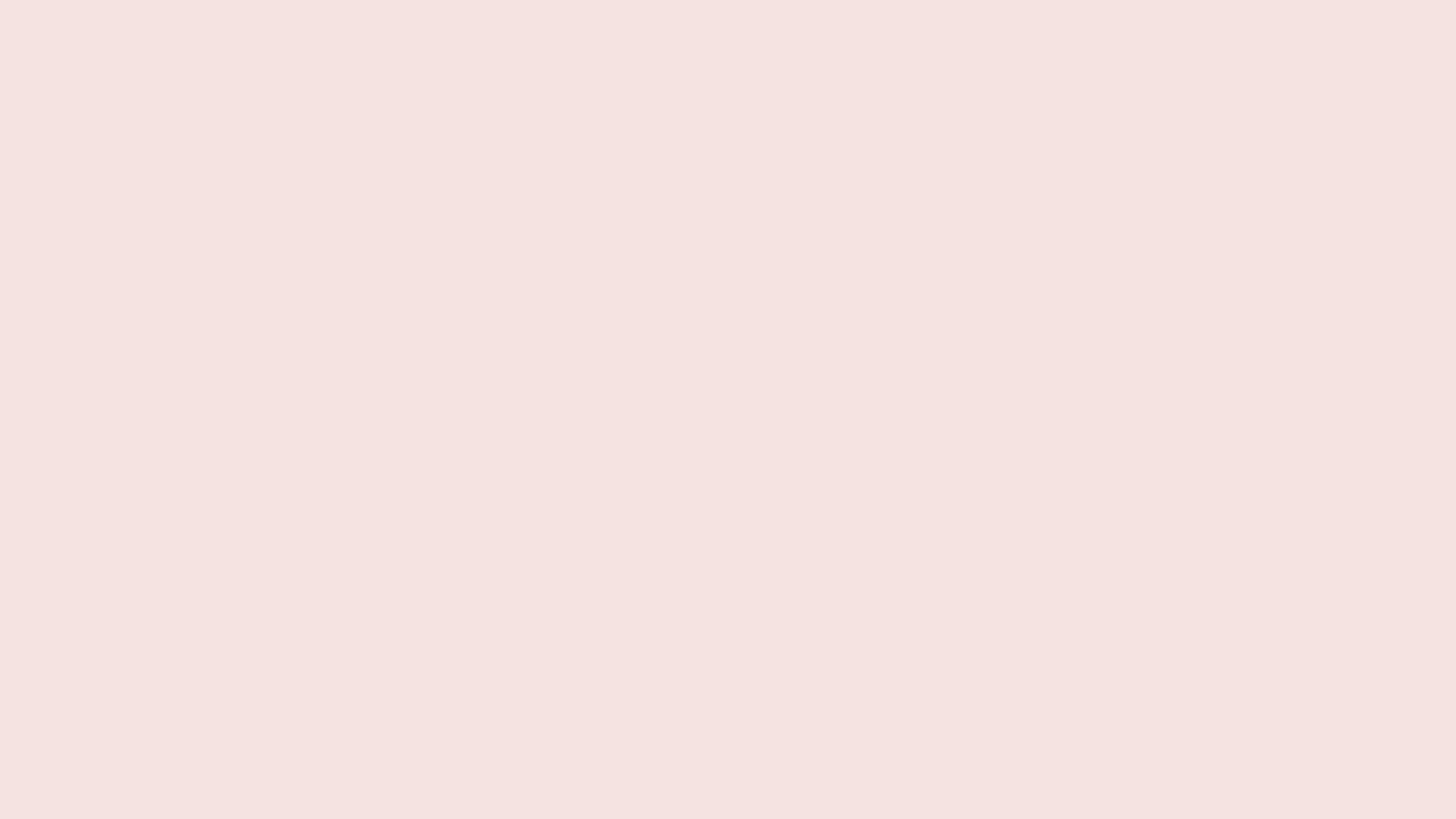 3.Ideoikaa tavoitteet yhteiselle työympäristölle ja vahvistakaa ne päättävällä taholla.
7
Esimerkki: Yhteisen työympäristön tavoitteet​
Ylätason strategiset tavoitteet
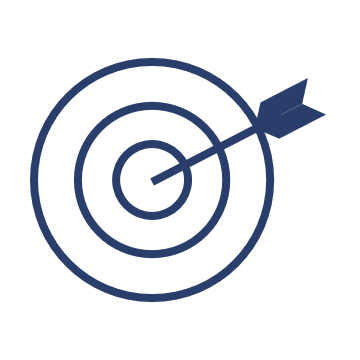 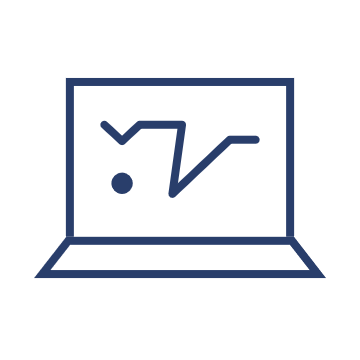 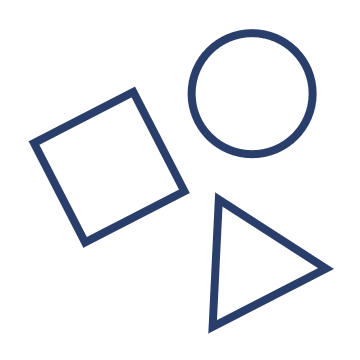 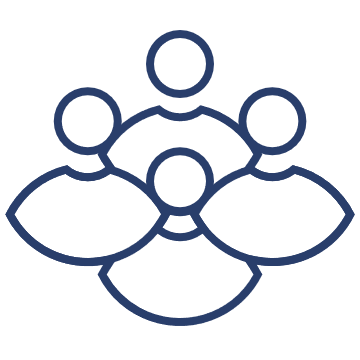 Digitaalinen
Mihin pyritään?
Sosiaalinen
Mihin pyritään?
Fyysinen
Mihin pyritään?
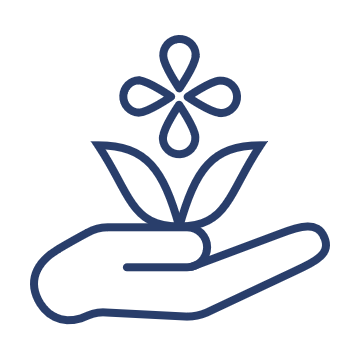 Synergiahyödyt
8
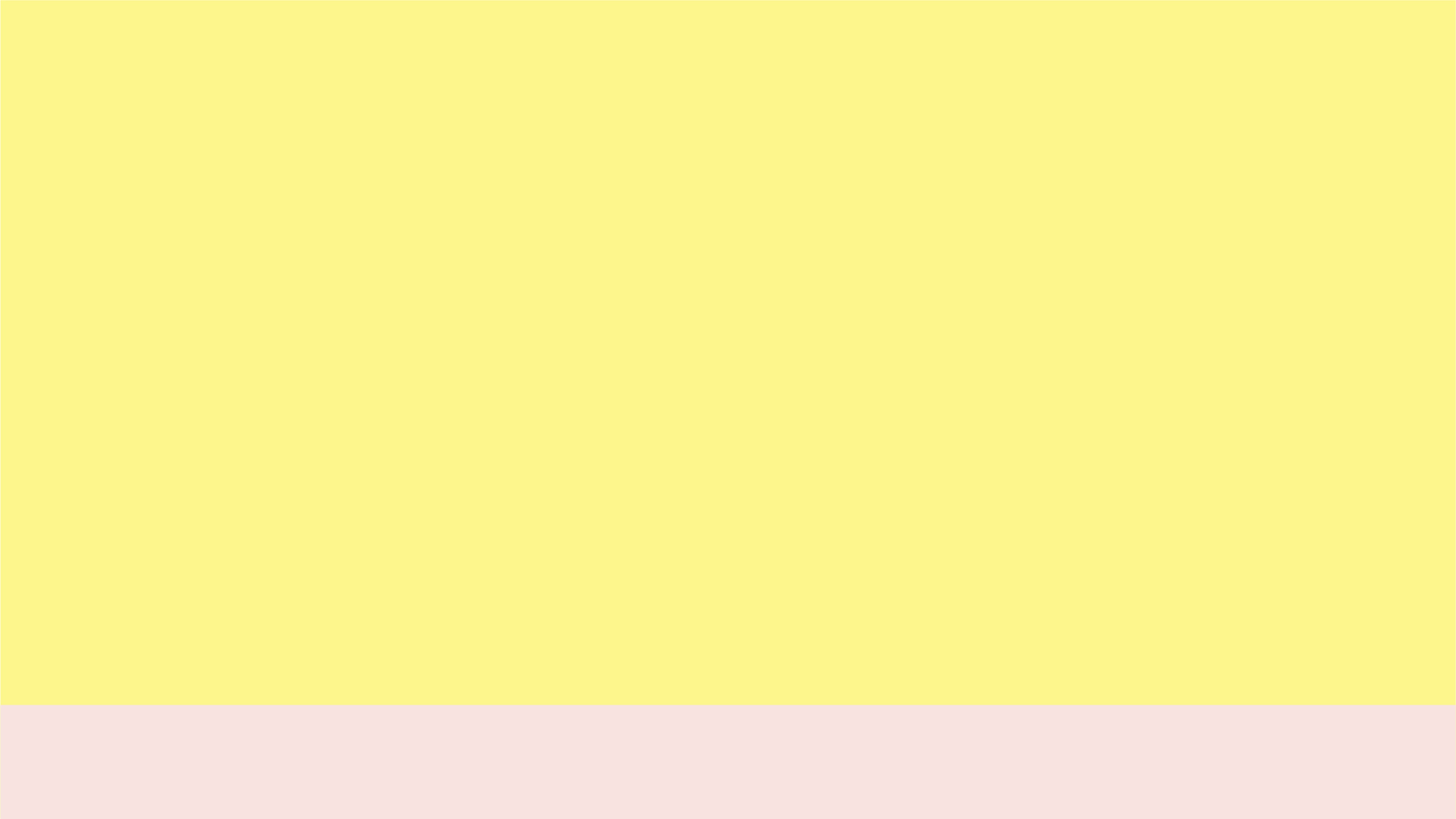 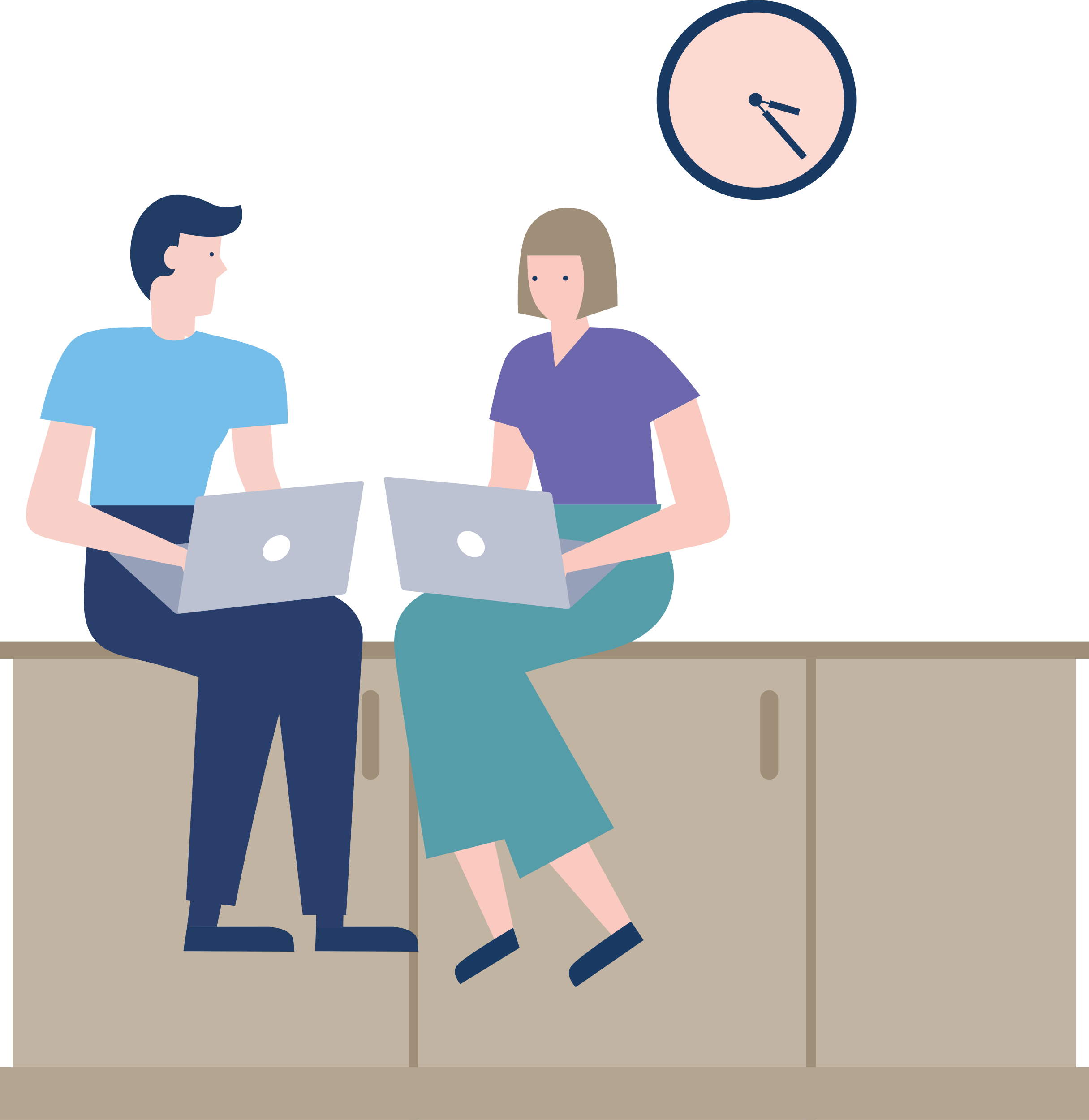 4.Tehkää tavoitteisiin perustuva toimenpidesuunnitelma ja sen pohjalta toiminnan vuosikalenteri. Määritelkää myös resurssit ja vastuut.
9
Esimerkki: Työympäristön kehitystavoitteet ja toimenpiteet​
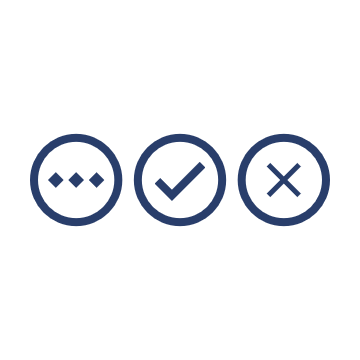 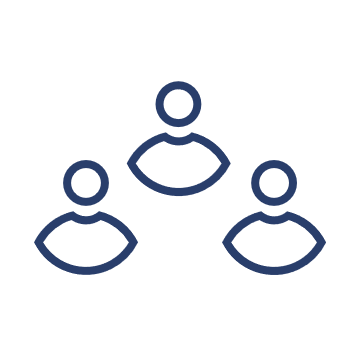 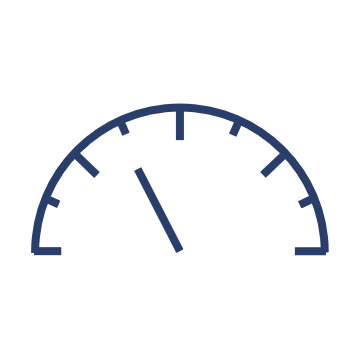 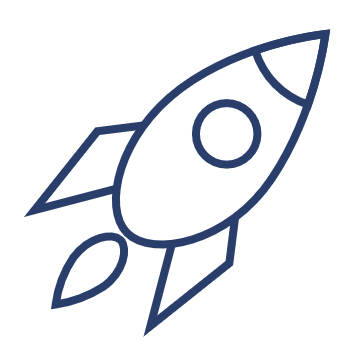 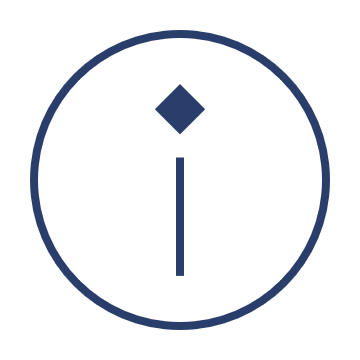 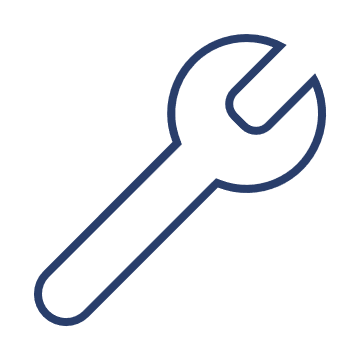 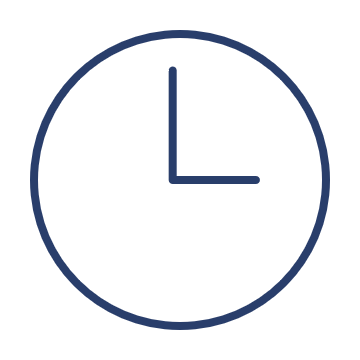 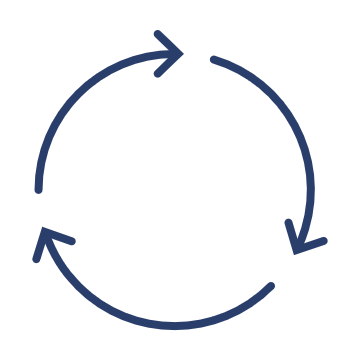 10
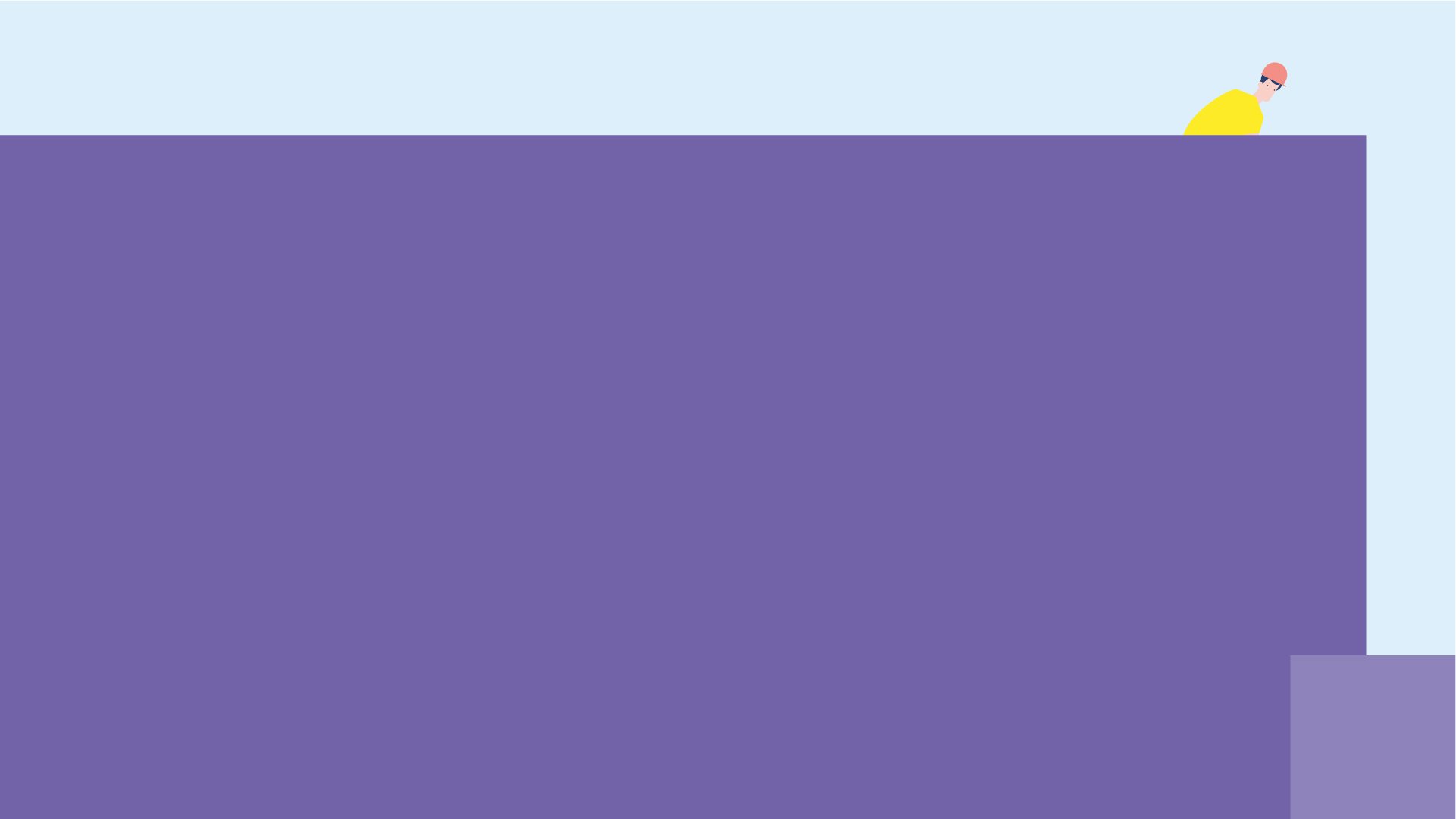 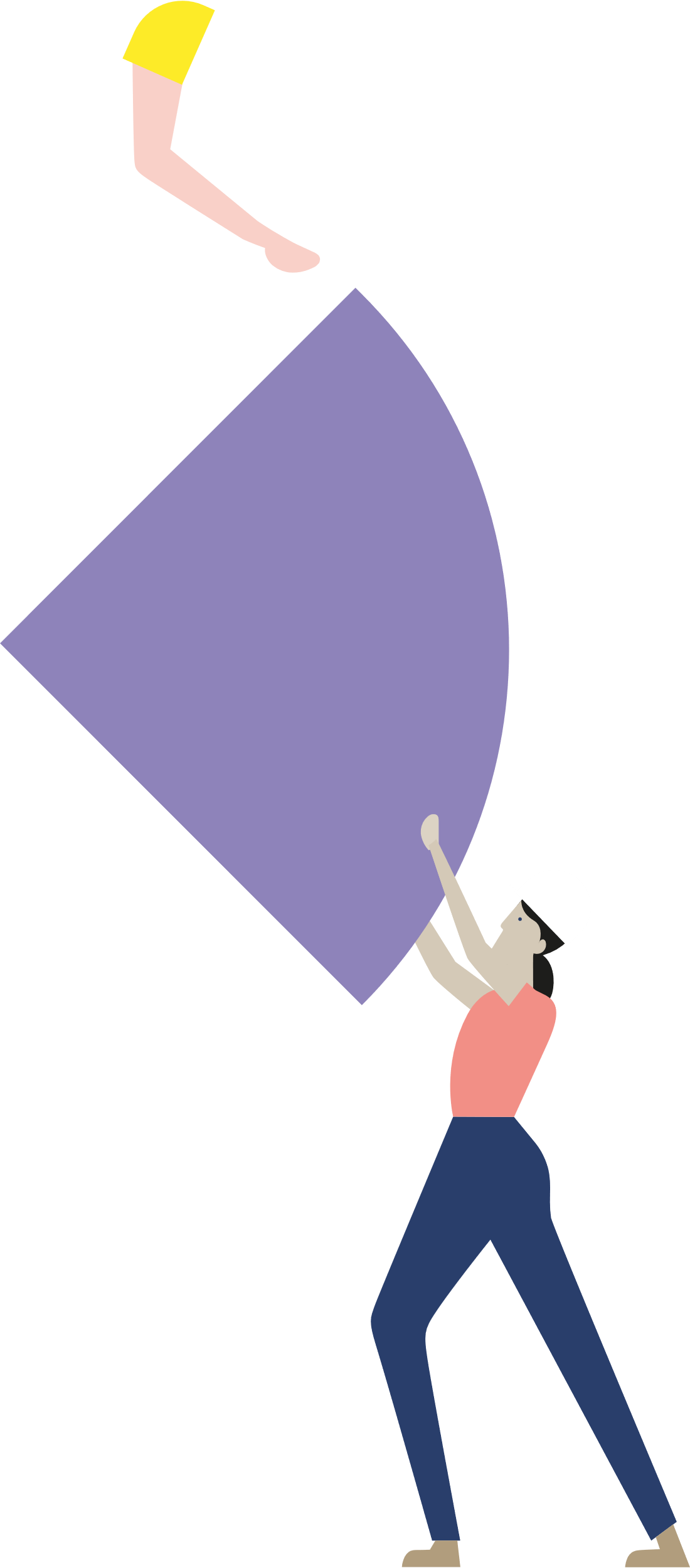 5.Toteuttakaa suunnitelmat ja kehittäkää yhteistä työympäristöänne!​
11
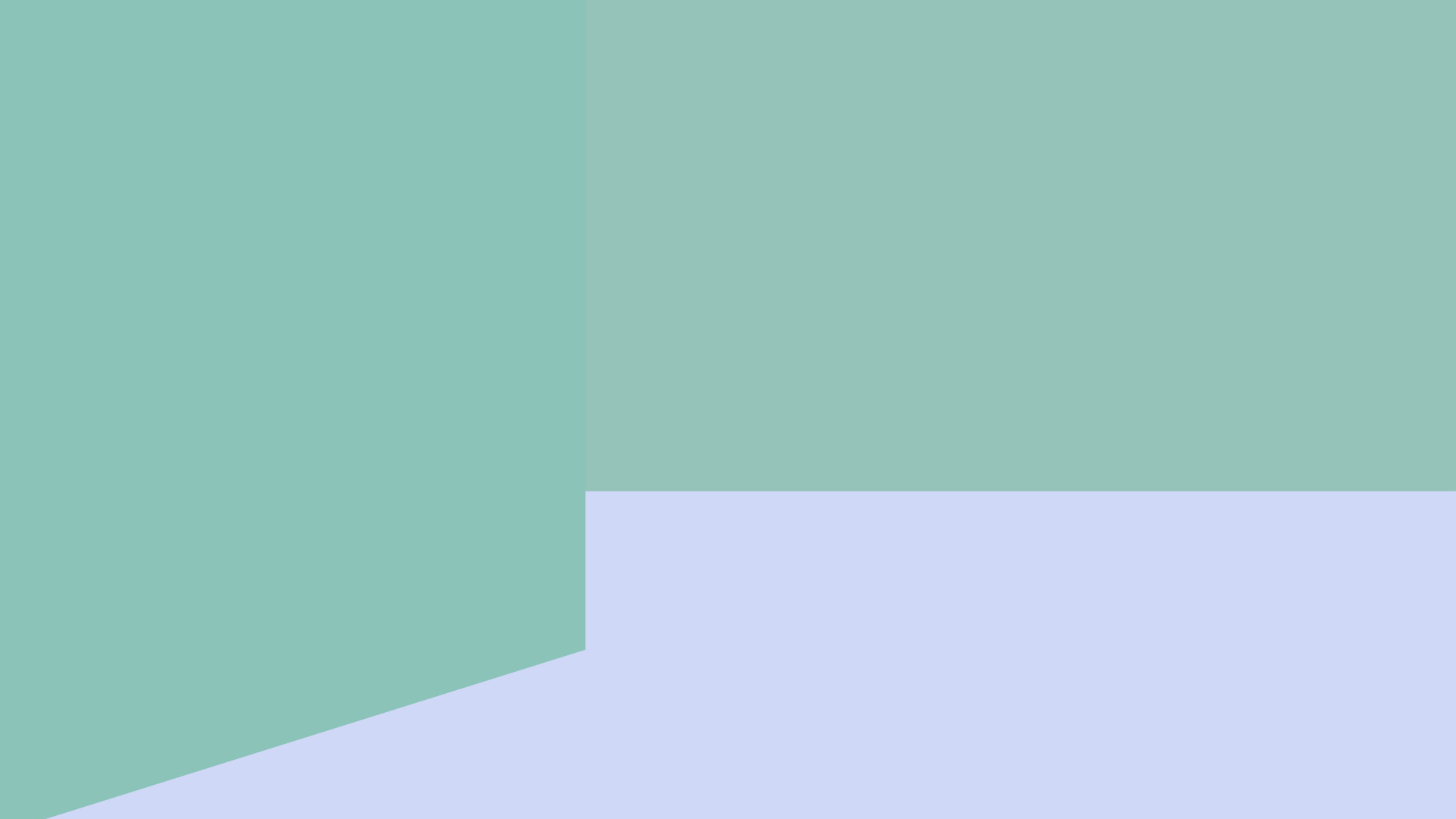 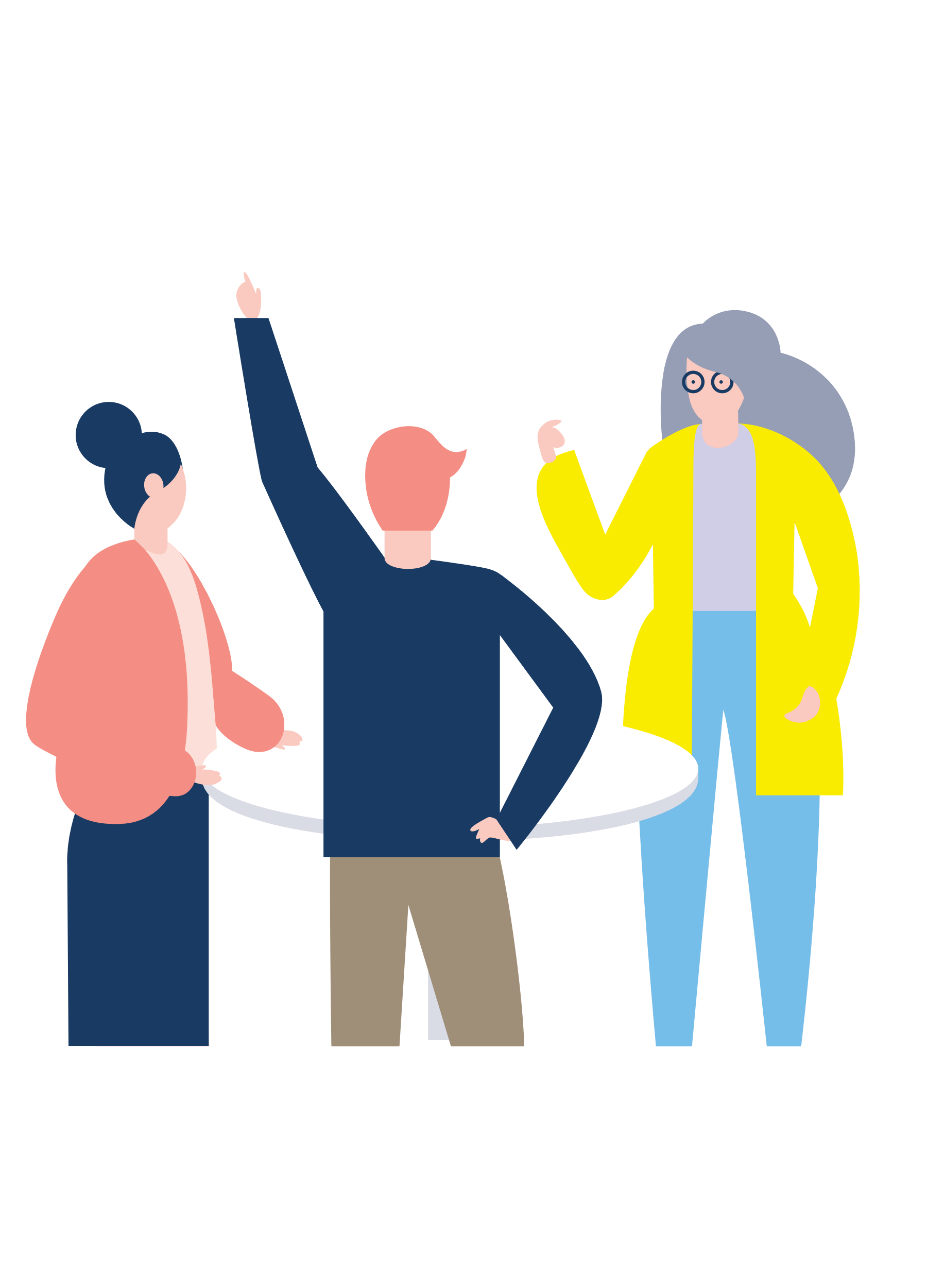 6.Seuratkaa työympäristön toimivuutta ja kerätkää palautetta.​
12
Esimerkki: Käyttäjäpalautteiden käsittely ja seuranta
Kerää tiimin kommentit siitä, miten palautteen voisi käsitellä
Aseta etenemistä kuvaava väri oikeaksi
Aseta palautteen käsittelylle aikataulu
Kuvaile saatu palaute
13
&
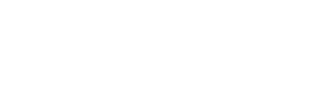